Metabolism encompasses degradative and biosynthetic pathways
Catabolism: reactions that break down nutrients and collect released energy and reducing power
Catabolic pathways are convergent

Anabolism: reactions that synthesize needed compounds, using stored energy and reducing power
Anabolic pathways are divergent
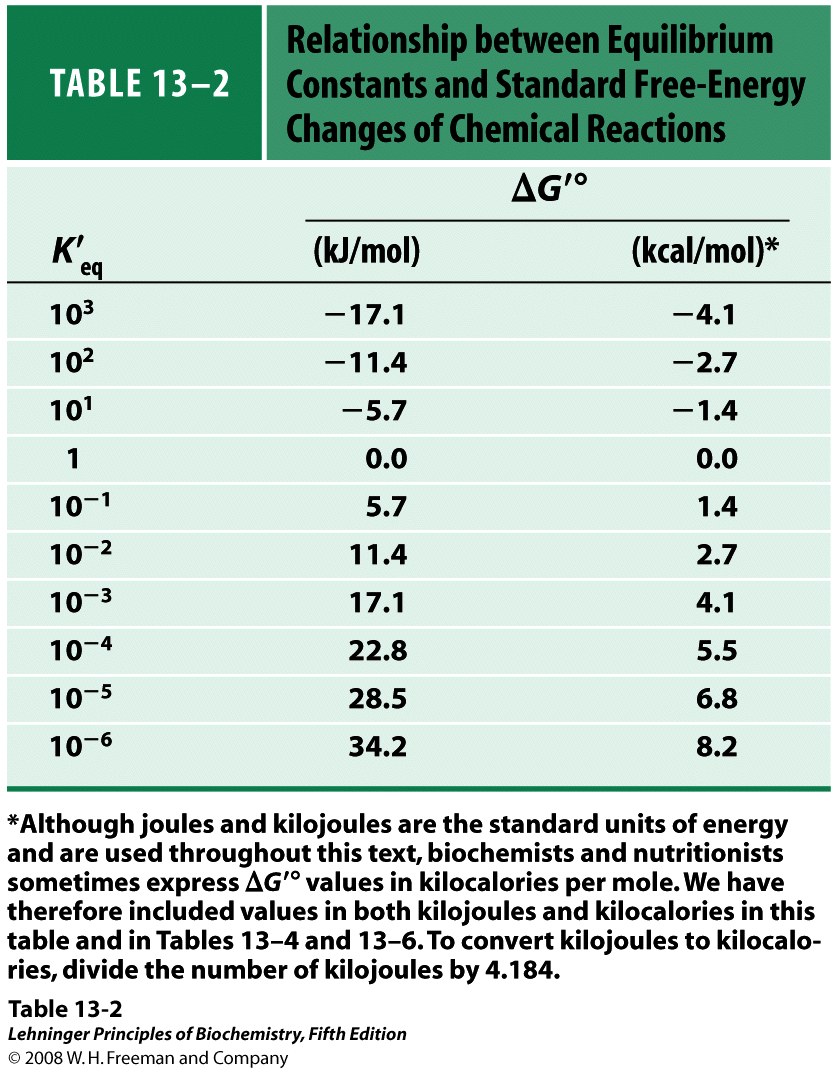 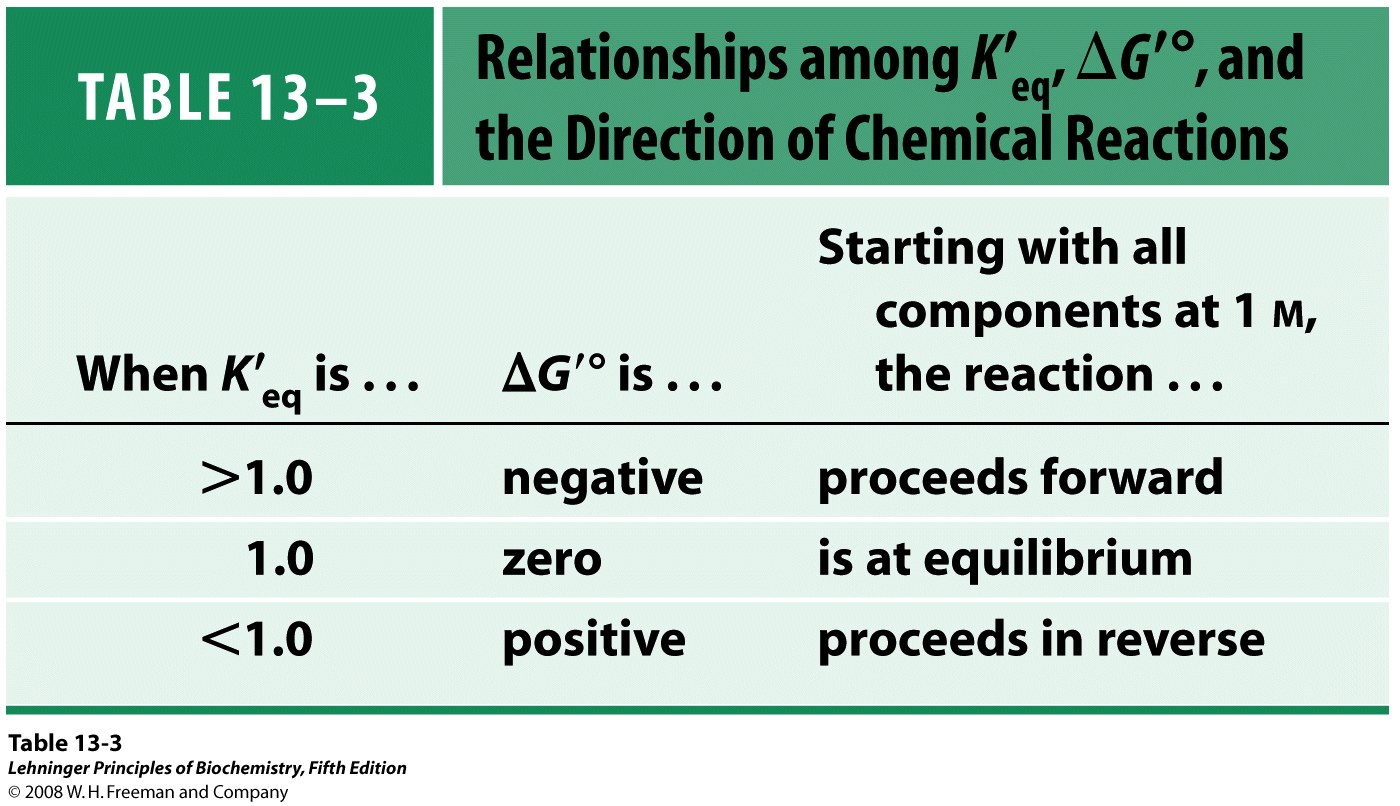 Energy currencies provide a common intermediate in energy transductions
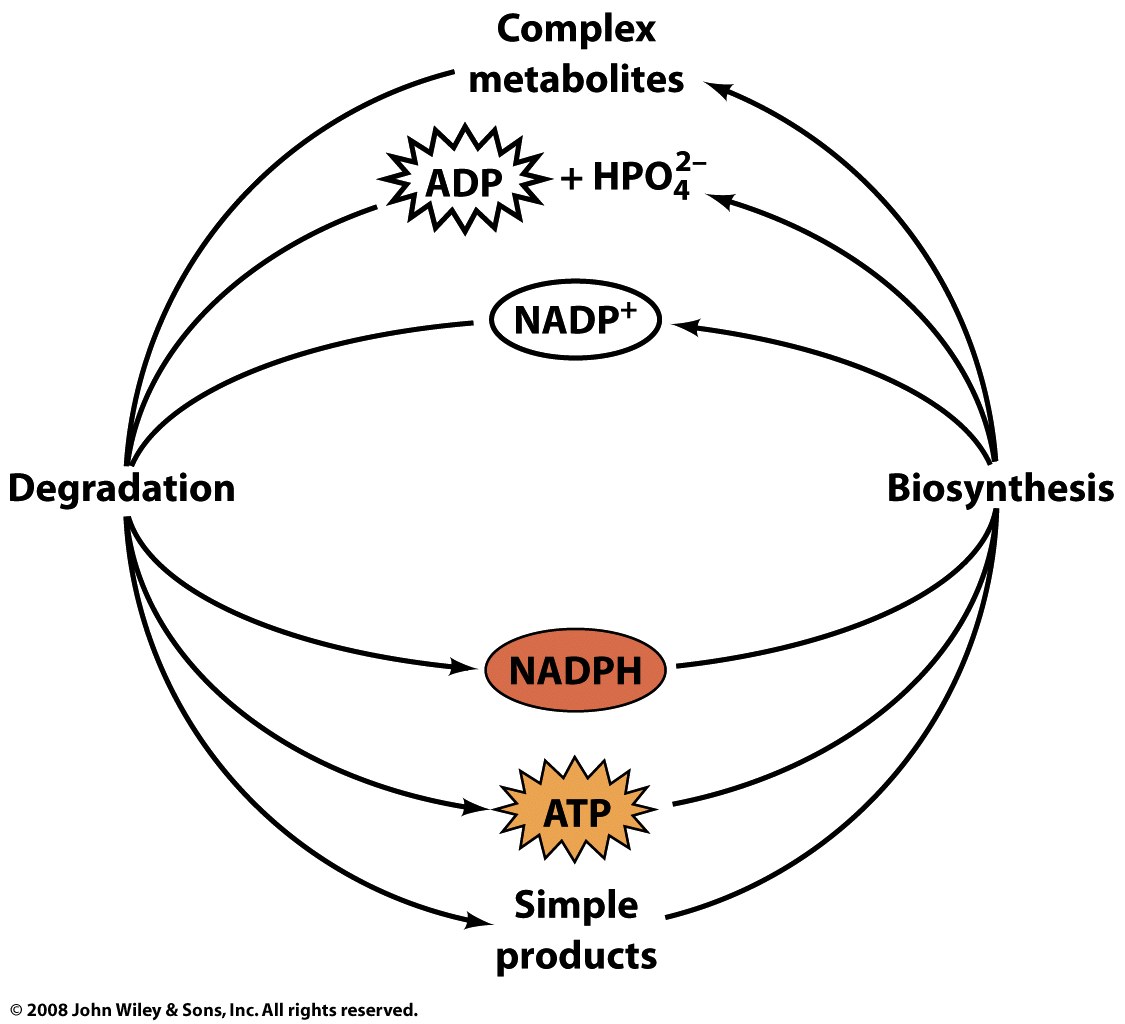 The adenylates (ATP, ADP, AMP) are the primary energy currency
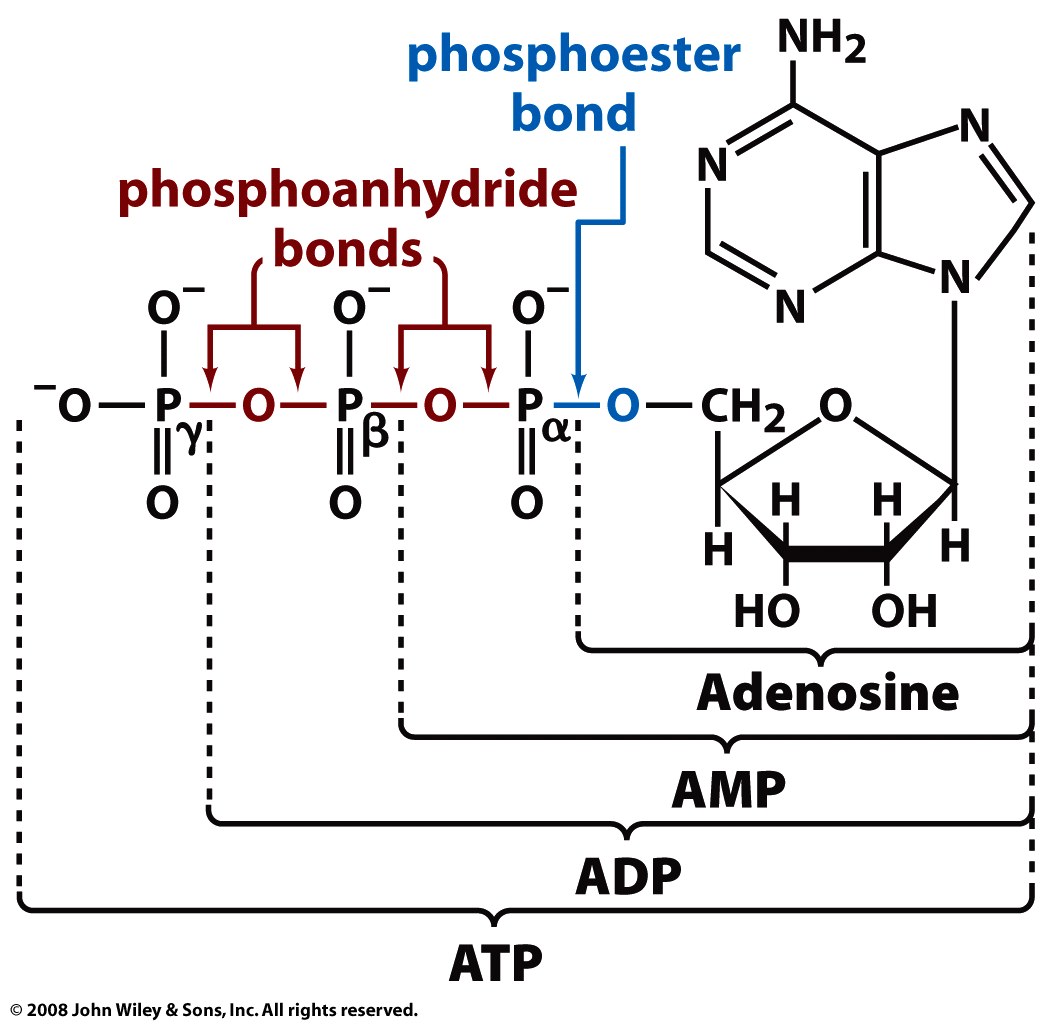 Why?
The ΔG of ATP hydrolysis is large and negative
Reduced charge repulsion in products
Better resonance stabilization of products
Products of phosphoanhydride hydrolysis have better resonance stabilization
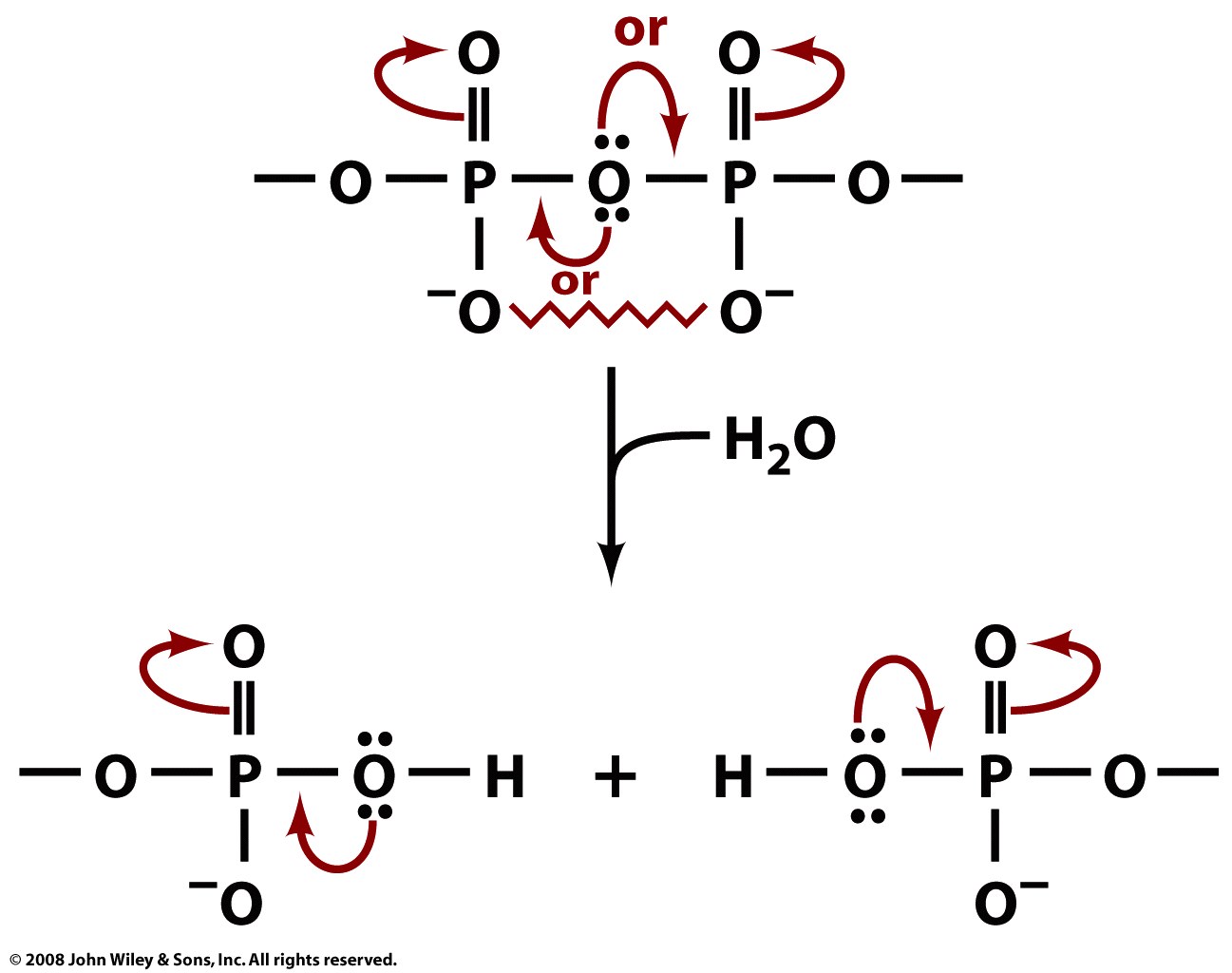 The ΔG of ATP hydrolysis is large and negative
Reduced charge repulsion in products
Better resonance stabilization of products
More favored solvation of products
  ΔG'° is -30.5 kJ/mol

Cells keep [ATP] relatively high
  ΔG < -30.5 kJ/mol
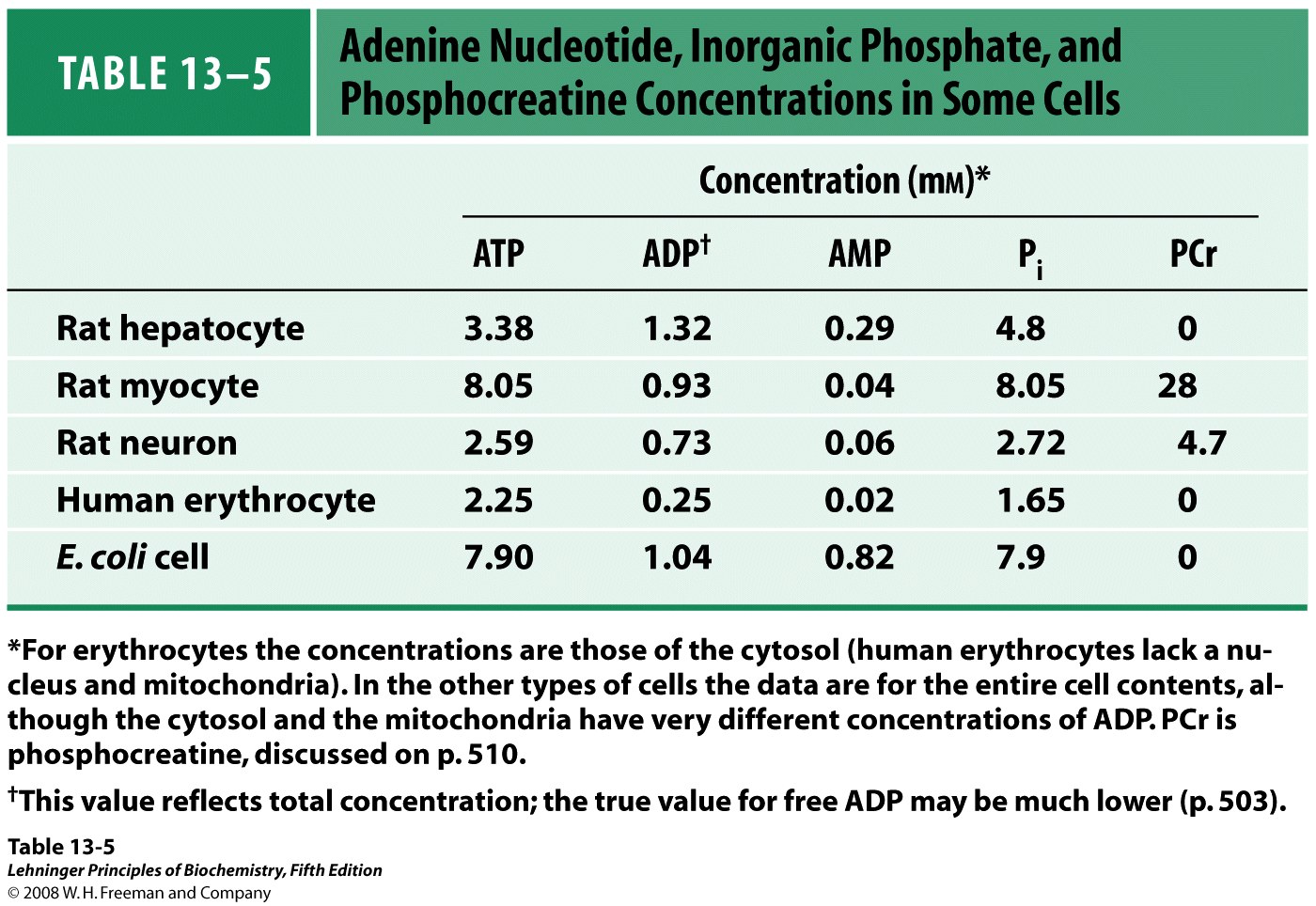 For practice:  Calculate the ΔG of ATP hydrolysis in E. coli
ATP binding and hydrolysis drives muscle contraction
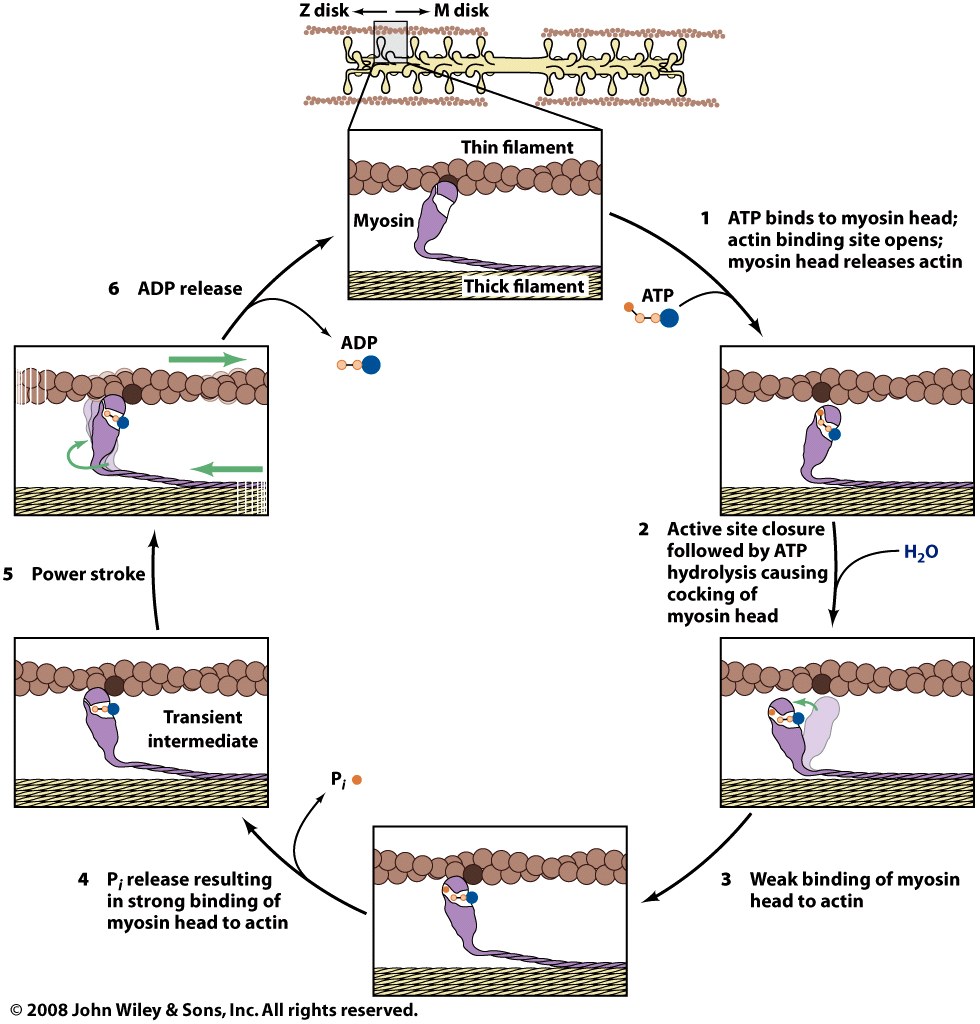 Phosphoryl transfer from ATP drives many reactions (via coupling)
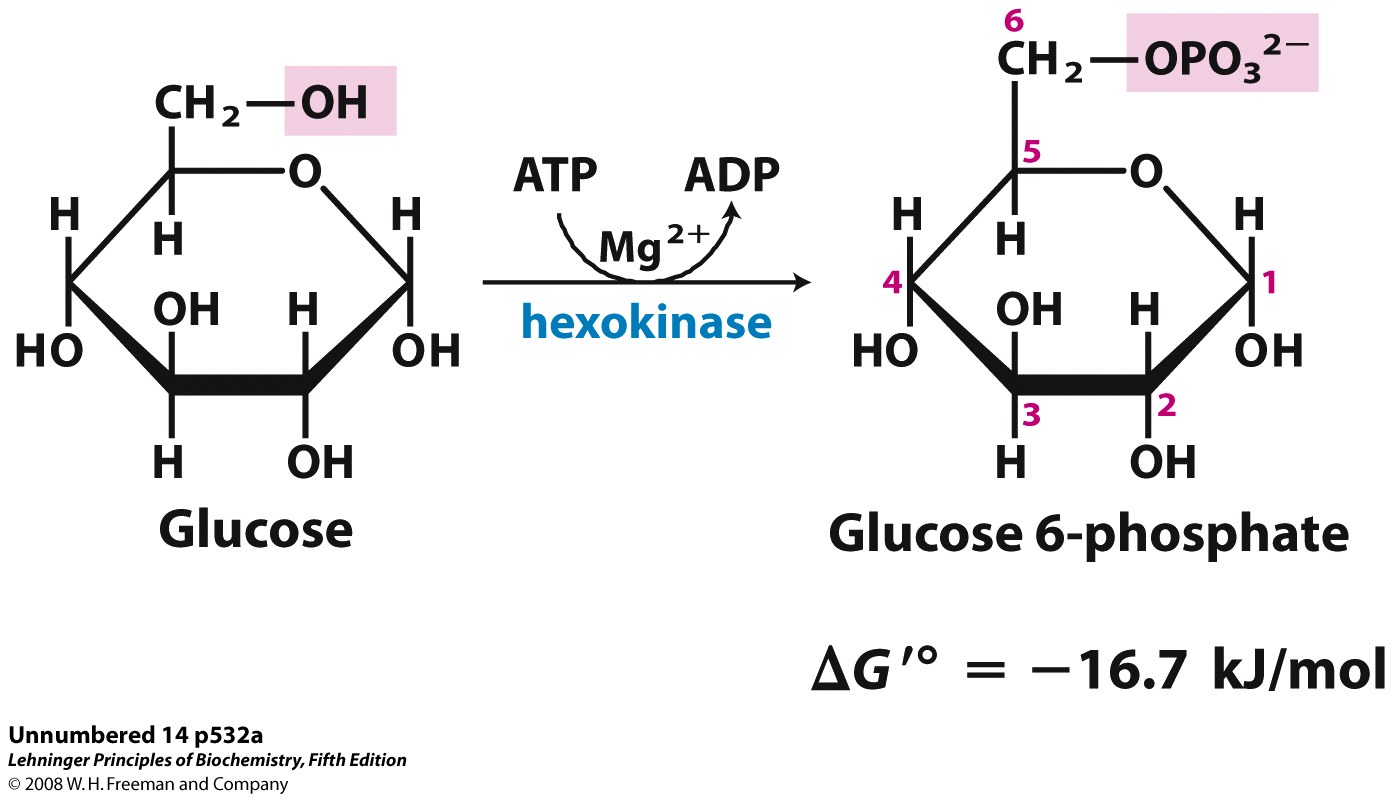 ΔG’s are additive
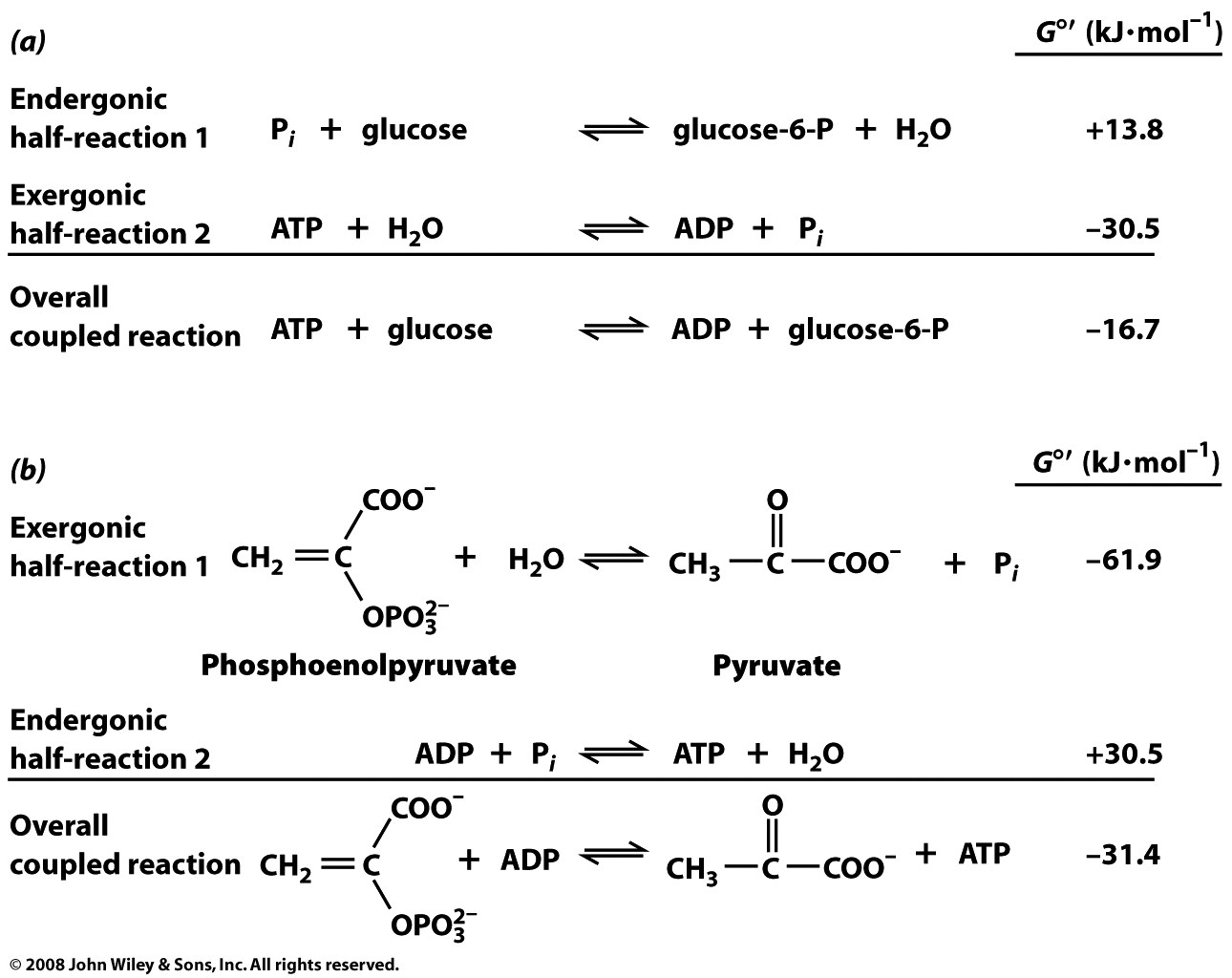 ΔG'° values of phosphate hydrolysis reflect ‘phosphoryl transfer potential’ (ptp)
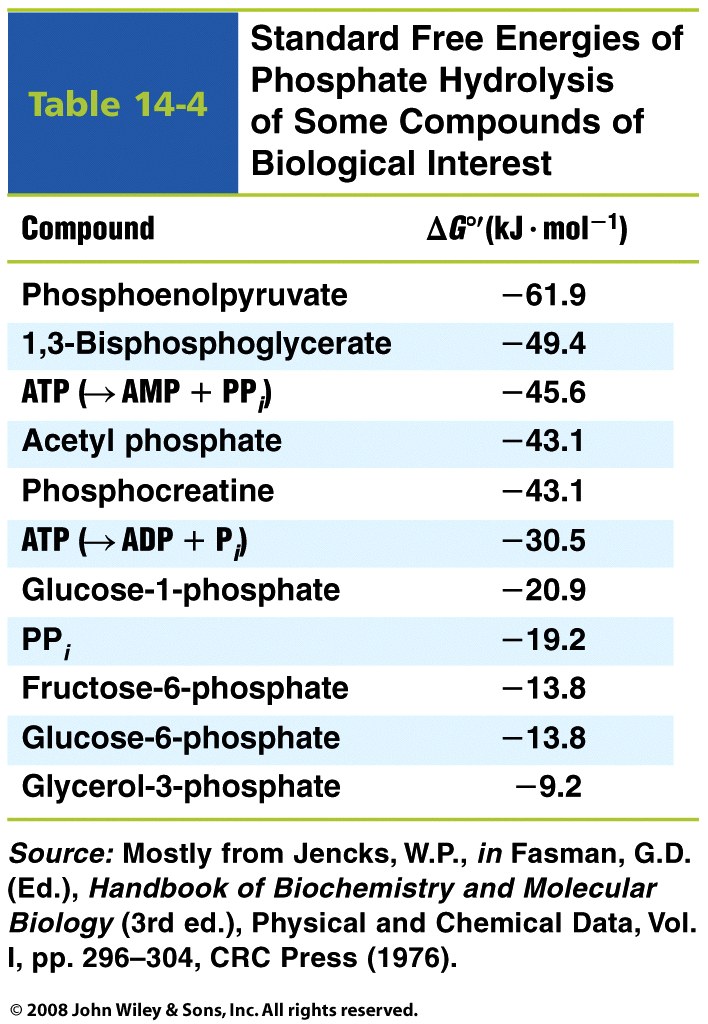 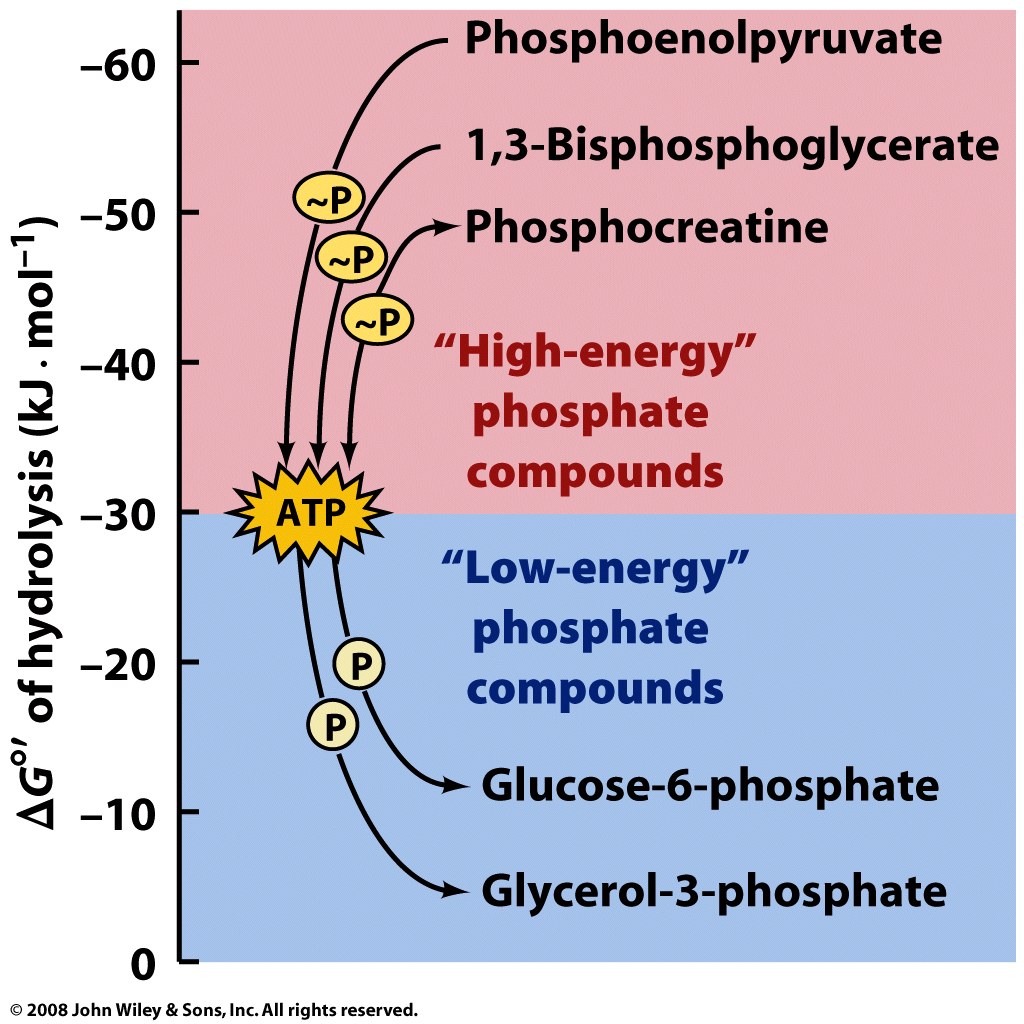 High ptp
Low ptp
Other ‘high-energy phosphate’ compounds have great stabilization of hydrolysis products
Reduced charge repulsion and tautomerization:
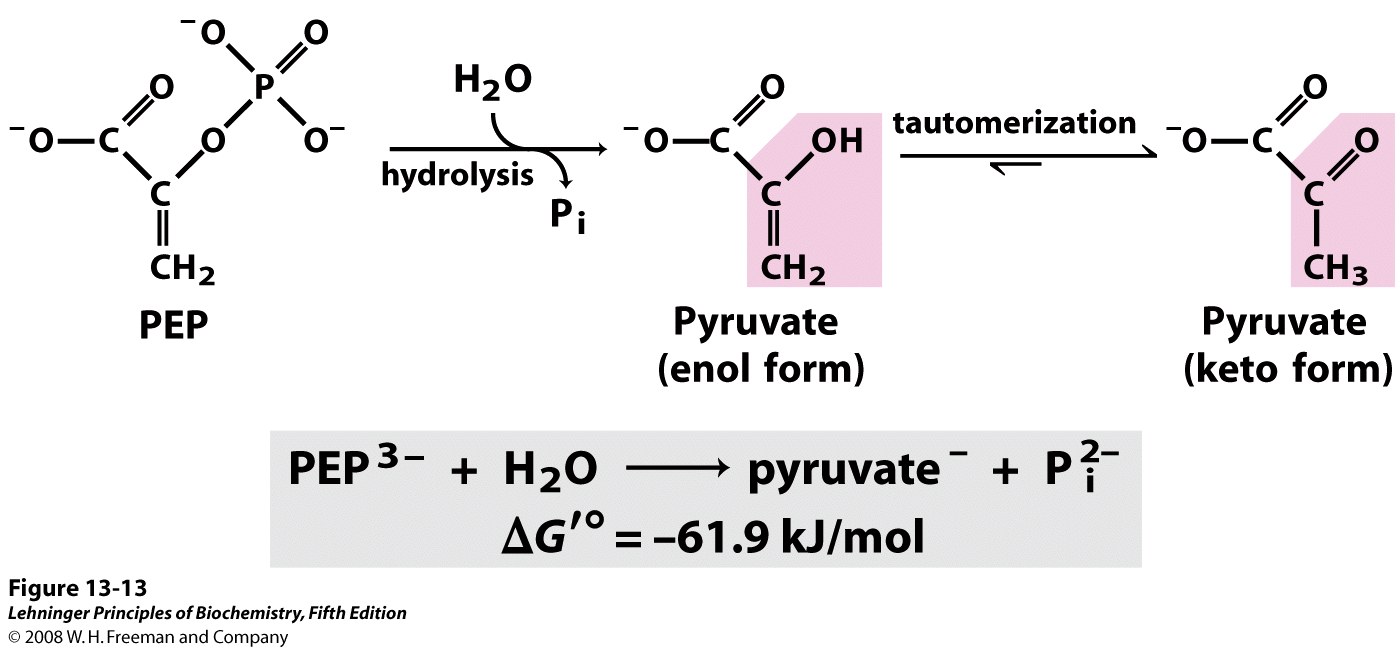 [Speaker Notes: FIGURE 13-13 Hydrolysis of phosphoenolpyruvate (PEP). Catalyzed by pyruvate kinase, this reaction is followed by spontaneous tautomerization of the product, pyruvate. Tautomerization is not possible in PEP, and thus the products of hydrolysis are stabilized relative to the reactants. Resonance stabilization of Pi also occurs, as shown in Figure 13-11.]
Other ‘high-energy phosphate’ compounds have great stabilization of hydrolysis products
Reduced charge repulsion and resonance stabilization:
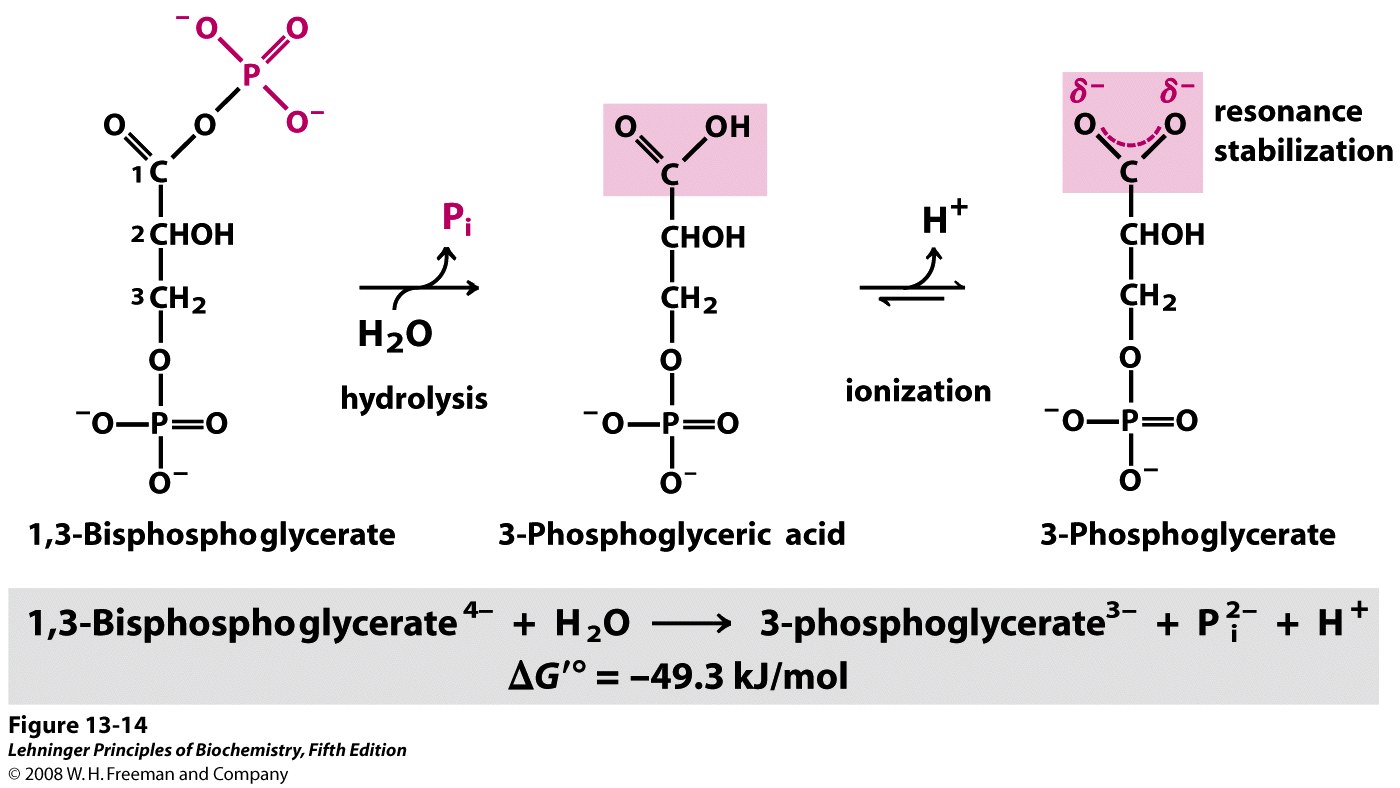 [Speaker Notes: FIGURE 13-14 Hydrolysis of 1,3-bisphosphoglycerate. The direct product of hydrolysis is 3-phosphoglyceric acid, with an undissociated carboxylic acid group, but dissociation occurs immediately. This ionization and the resonance structures it makes possible stabilize the product relative to the reactants. Resonance stabilization of Pi further contributes to the negative free-energy change.]
‘Low-energy phosphate’ compounds have less stabilization of hydrolysis products
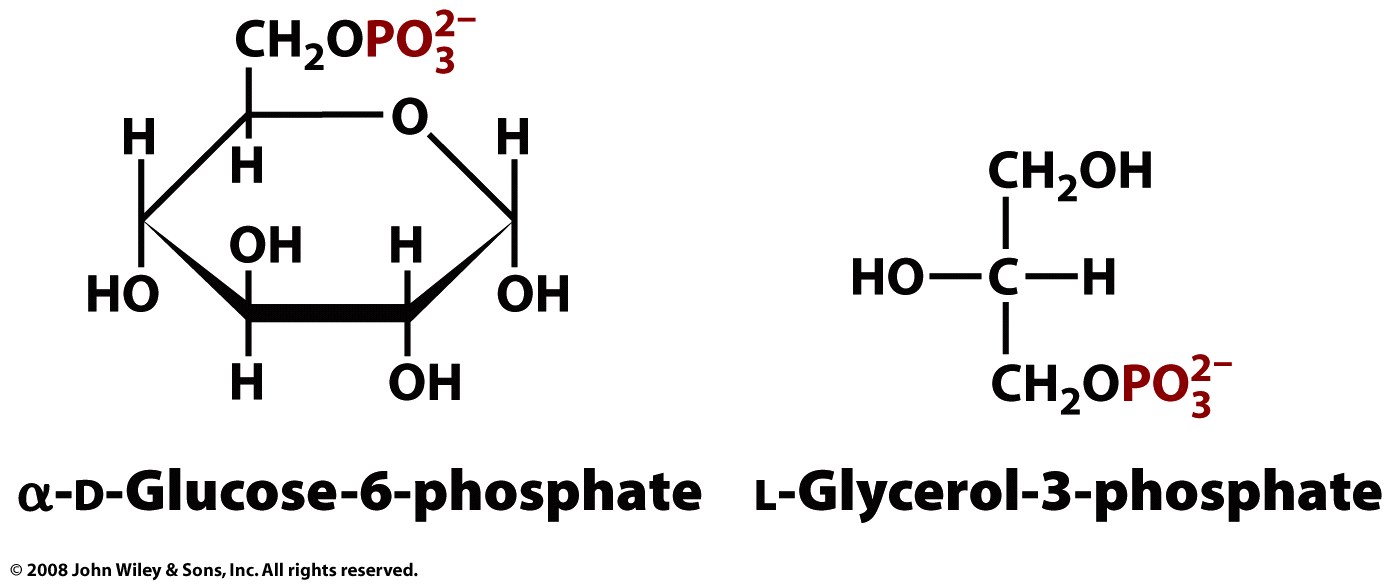 ΔG'° of hydrolysis:
-13.8 kJ/mol
ΔG'° of hydrolysis:
-9.2 kJ/mol
Phosphagens are ‘high-energy phosphate’ compounds used to quickly regenerate ATP
ex: ADP + phosphocreatine ↔ ATP + creatine
ΔG'° = -12.5 kJ/mol
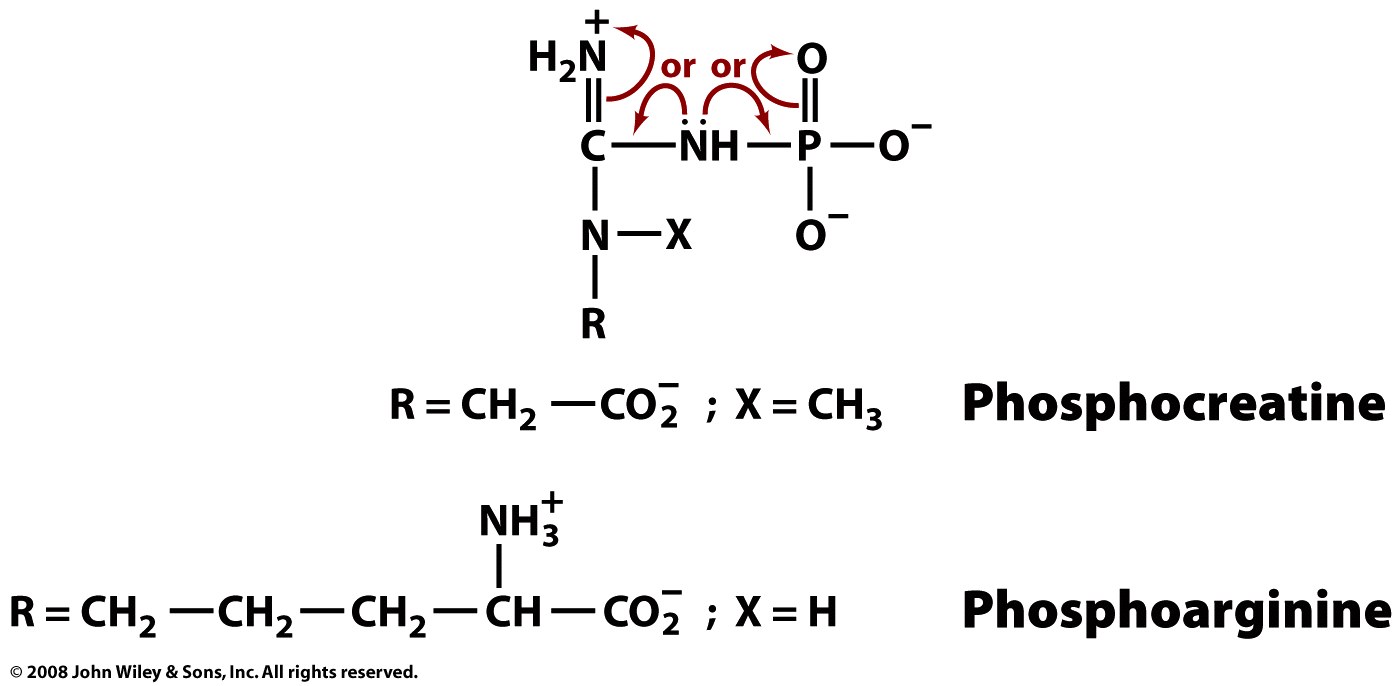 ATP may transfer additional functional groups (pyrophosphoryl or adenylyl)
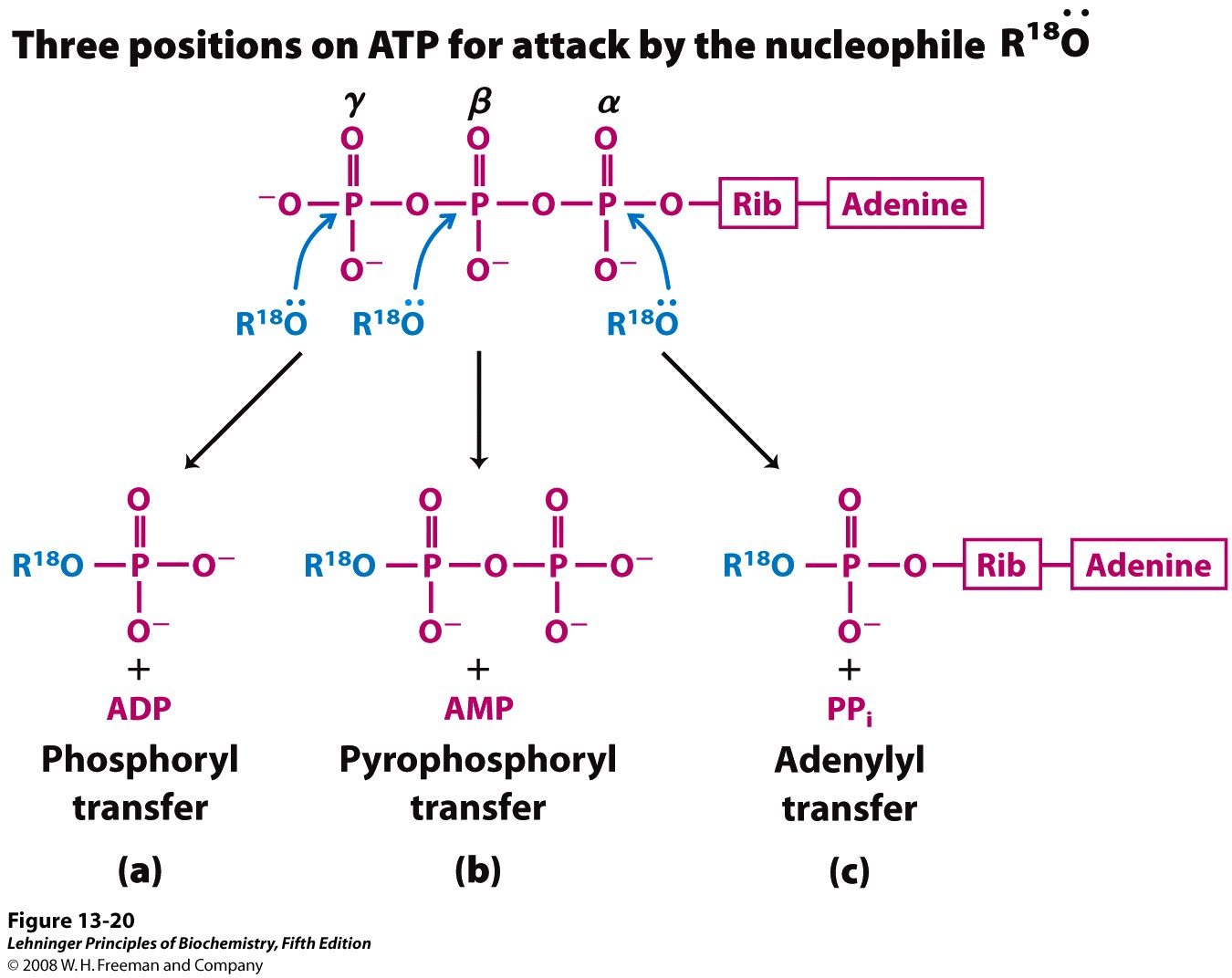 [Speaker Notes: FIGURE 13-20 Nucleophilic displacement reactions of ATP. Any of the three P atoms (α, β, or γ) may serve as the electrophilic target for nucleophilic attack—in this case, by the labeled nucleophile R—18O:. The nucleophile may be an alcohol (ROH), a carboxyl group (RCOO–), or a phosphoanhydride (a nucleoside mono- or diphosphate, for example). (a) When the oxygen of the nucleophile attacks the γ position, the bridge oxygen of the product is labeled, indicating that the group transferred from ATP is a phosphoryl (—PO32–), not a phosphate (—OPO32–). (b) Attack on the β position displaces AMP and leads to the transfer of a pyrophosphoryl (not pyrophosphate) group to the nucleophile. (c) Attack on the α position displaces PPi and transfers the adenylyl group to the nucleophile.]
Adenylyl transfer is used to drive particularly disfavored reactions
Ex: activating amino acids for protein synthesis
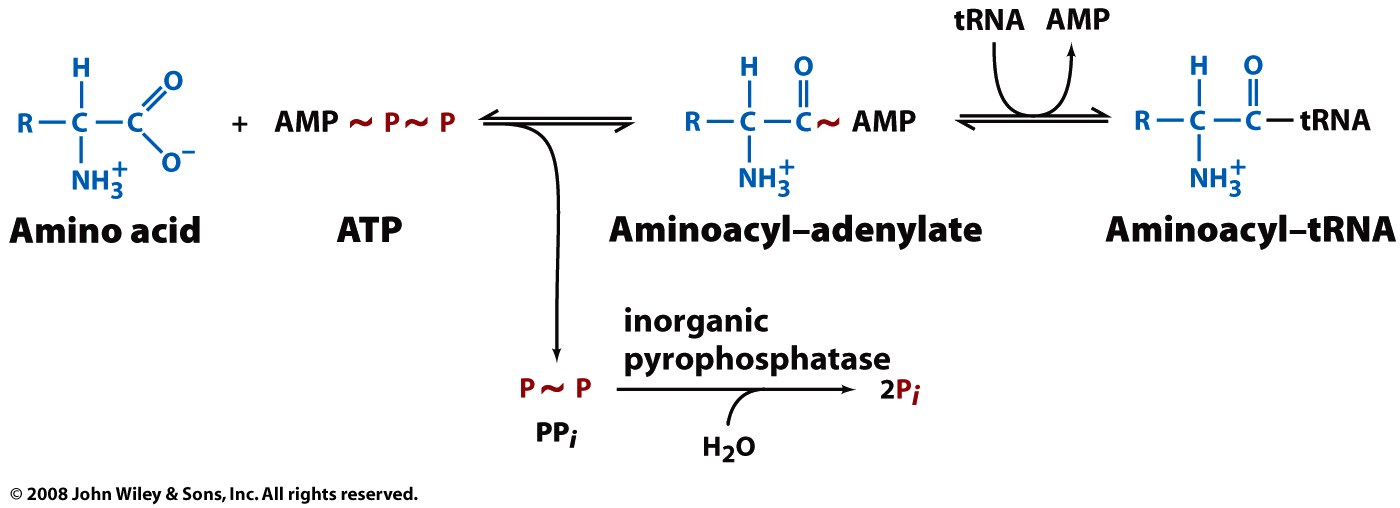 ATP hydrolysis to AMP & PPi: ΔG'° = -45.6 kJ/mol
PPi hydrolysis to 2Pi: ΔG'° = -19.2 kJ/mol
Transphosphorylations between nucleotides control relative concentrations
Nucleoside diphosphate kinase:
ATP + NDP  ↔  ADP + NTP	ΔG'° 0 kJ/mol
(dNDP)                    (dNTP)
Adenylate kinase:
2ADP  ↔  ATP + AMP		ΔG'° 0 kJ/mol
Thioesters also serve as energy currencies, due to large, negative ΔG'° of hydrolysis
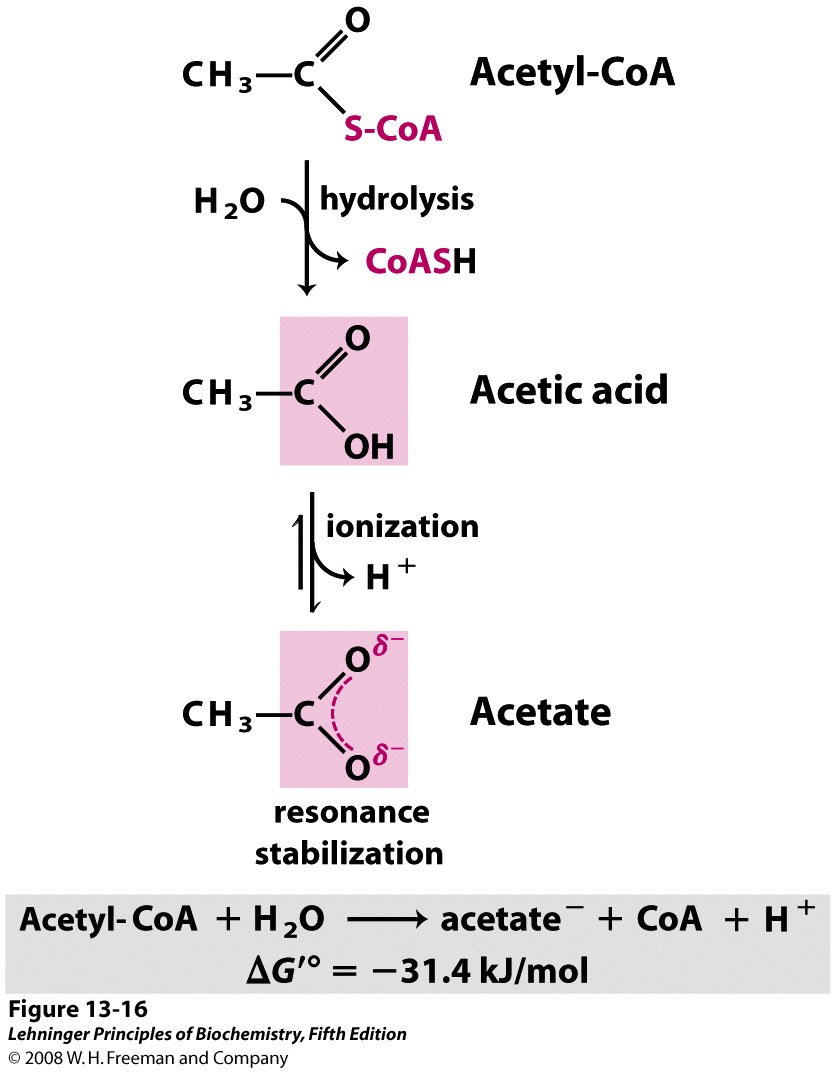 Similar ΔG'° of hydrolysis as ATP
[Speaker Notes: FIGURE 13-16 Hydrolysis of acetyl-coenzyme A. Acetyl-CoA is a thioester with a large, negative, standard free energy of hydrolysis. Thioesters contain a sulfur atom in the position occupied by an oxygen atom in oxygen esters. The complete structure of coenzyme A (CoA, or CoASH) is shown in Figure 8-38.]
Coenzyme A functions as an acyl-carrier cofactor and thioester energy currency
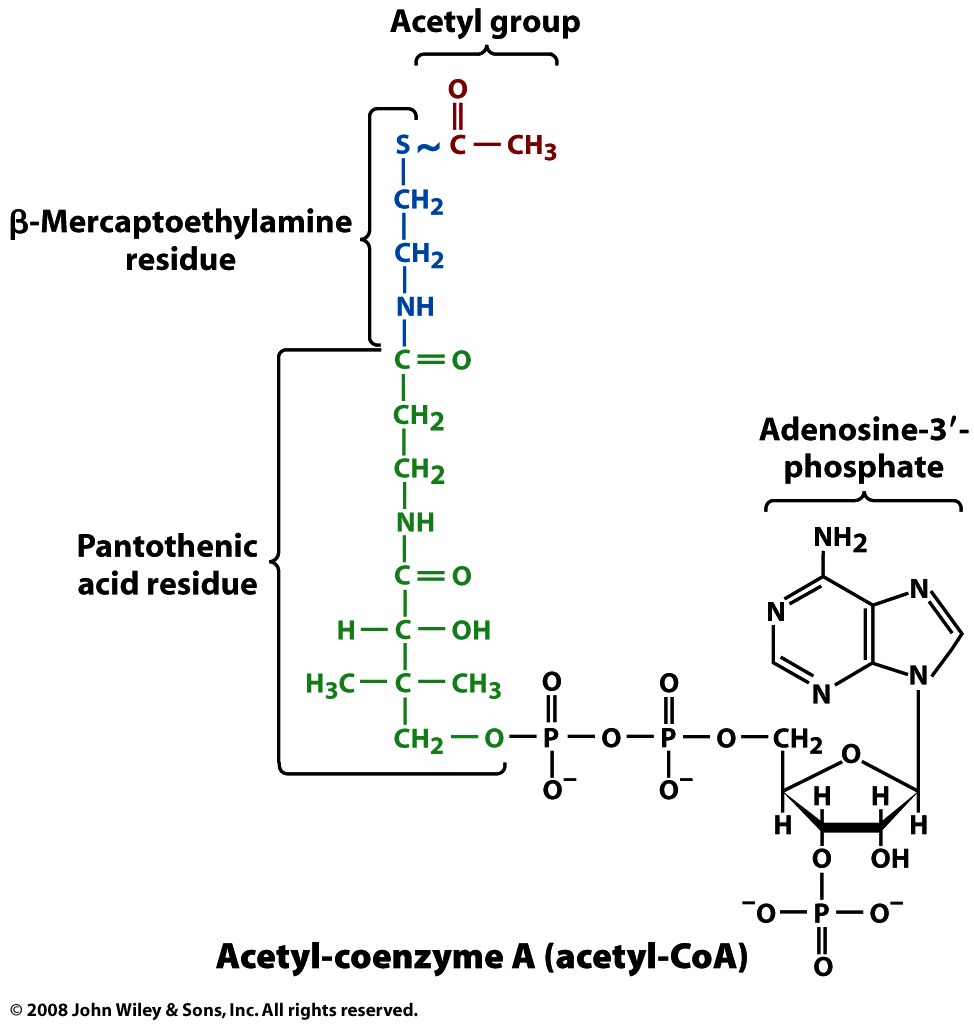 Redox energy currencies transfer reducing power (ex: NAD and NADP)
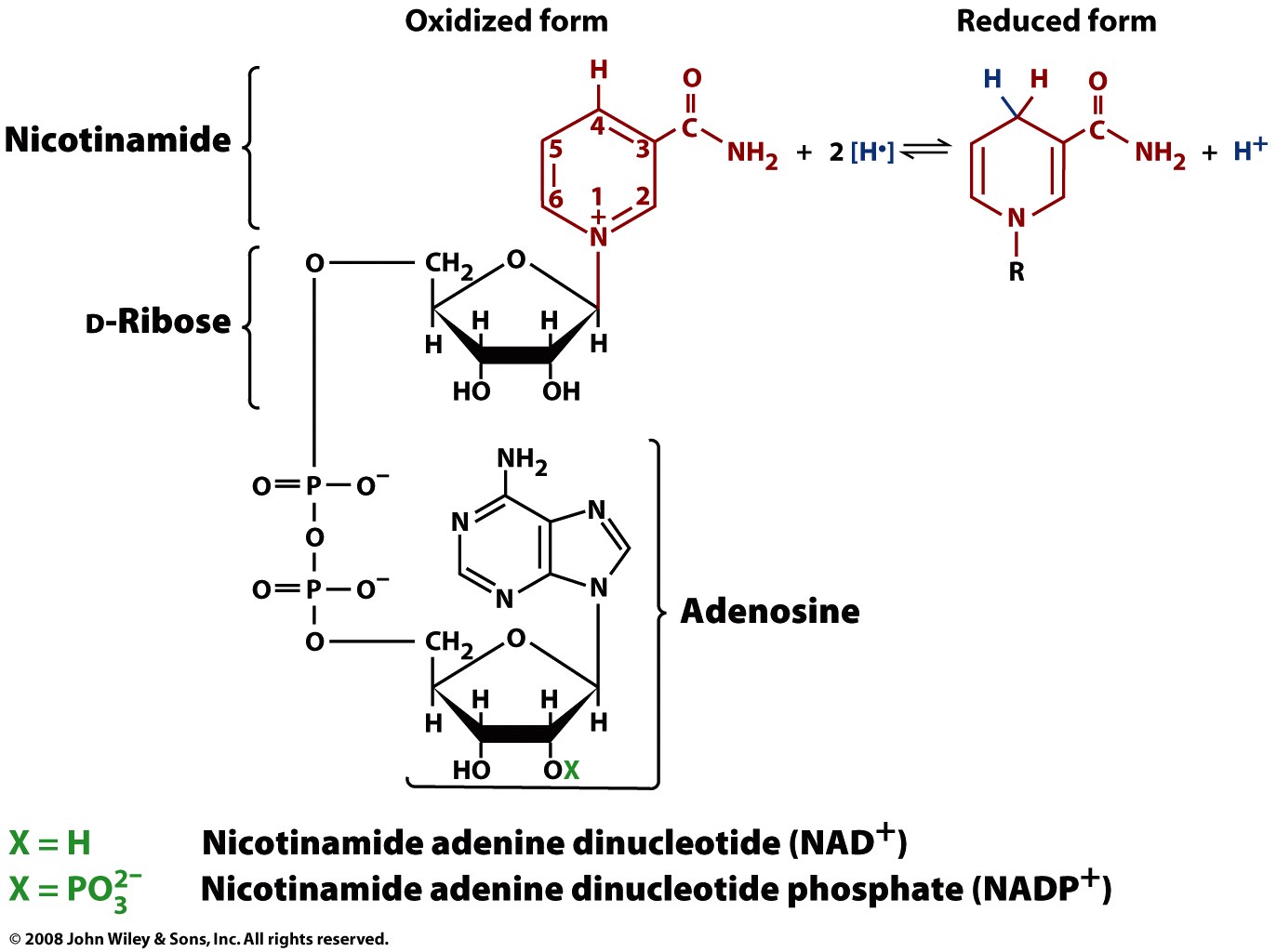 2 electron, 1 proton carriers
cosubstrates: diffuse between different enzymes
NAD: primarily used in catabolism
NADP: primarily used in anabolism
NAD+ accepts a hydride ion to become NADH
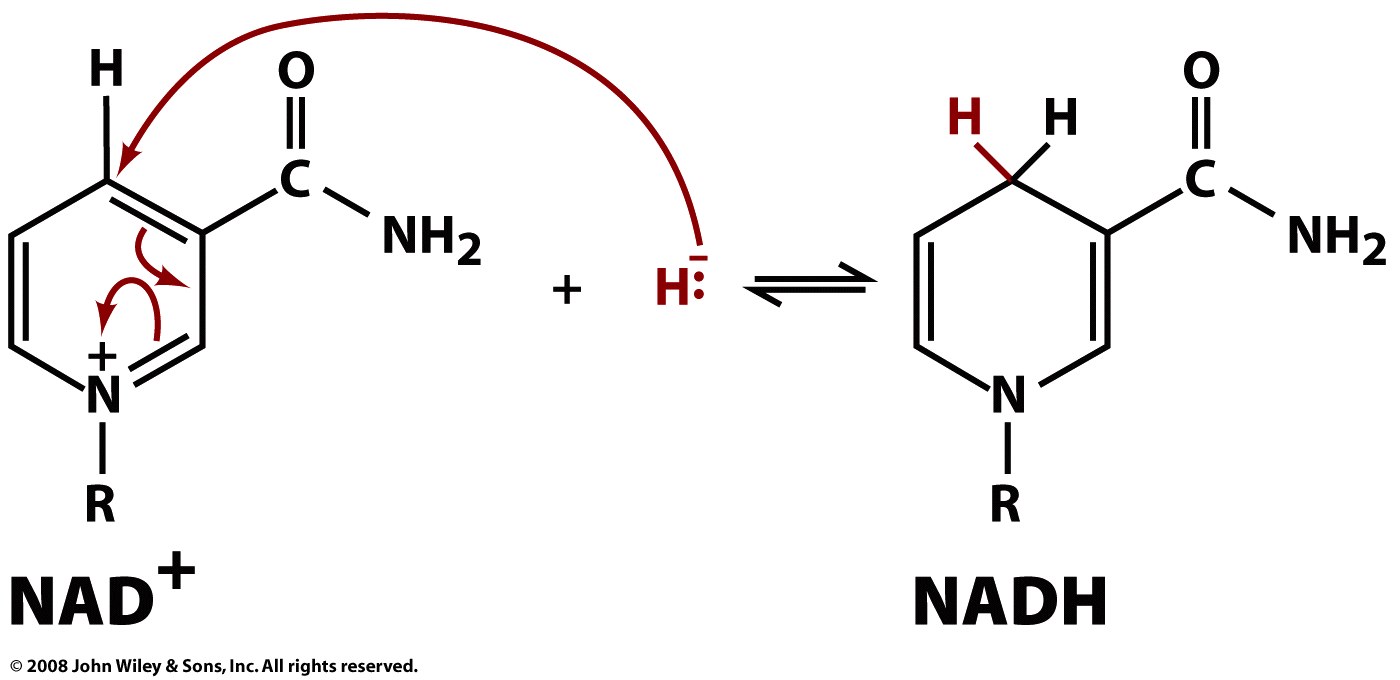 FAD and FMN are other redox currencies
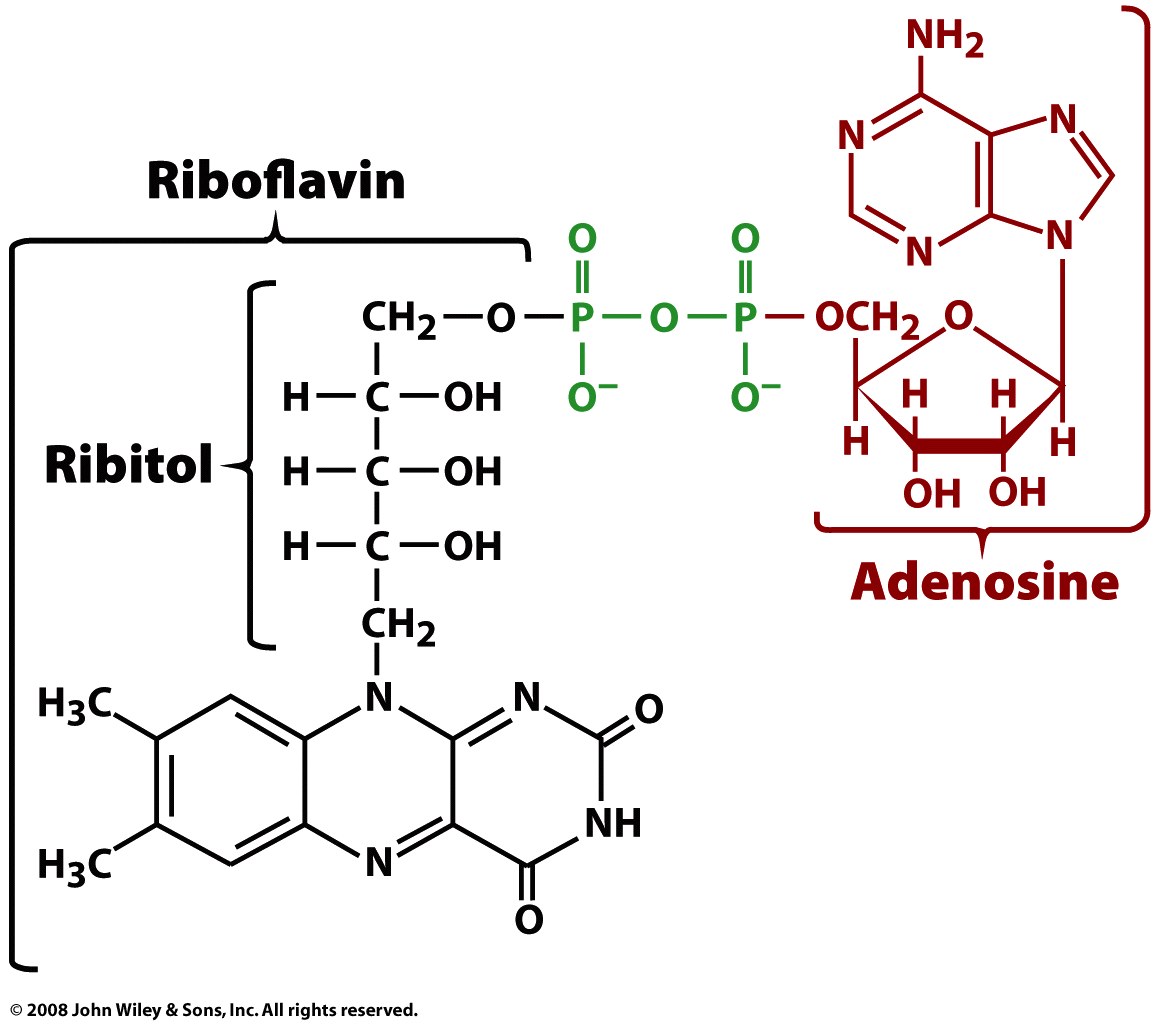 Prosthetic groups: tightly bound to enzyme
Can transfer 1 or 2 electrons (plus 1 or 2 protons)
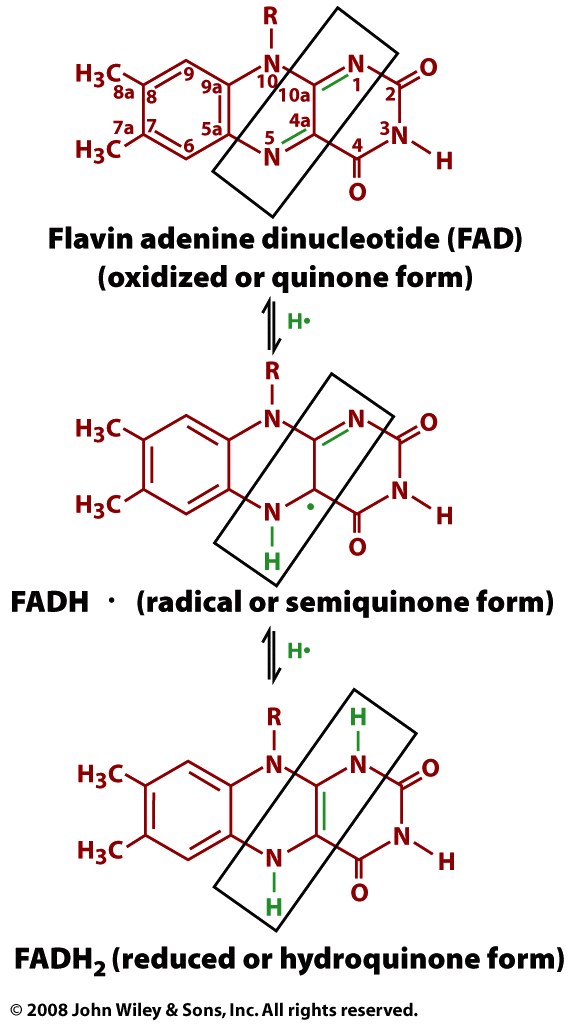